Государственное бюджетное профессиональное образовательное учреждение города Москвы 
«Медицинский колледж № 5»
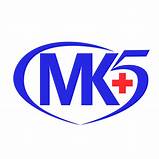 ПМ.01 Проведение мероприятий по профилактике инфекций, связанных с оказанием медицинской помощи
МДК.01.01 Обеспечение эпидемиологической безопасности персонала в медицинской организации
Теоретическое занятие №7 ТЕМА УЧЕБНОГО ЗАНЯТИЯ
ЗАГОЛОВОК СЛАЙДА
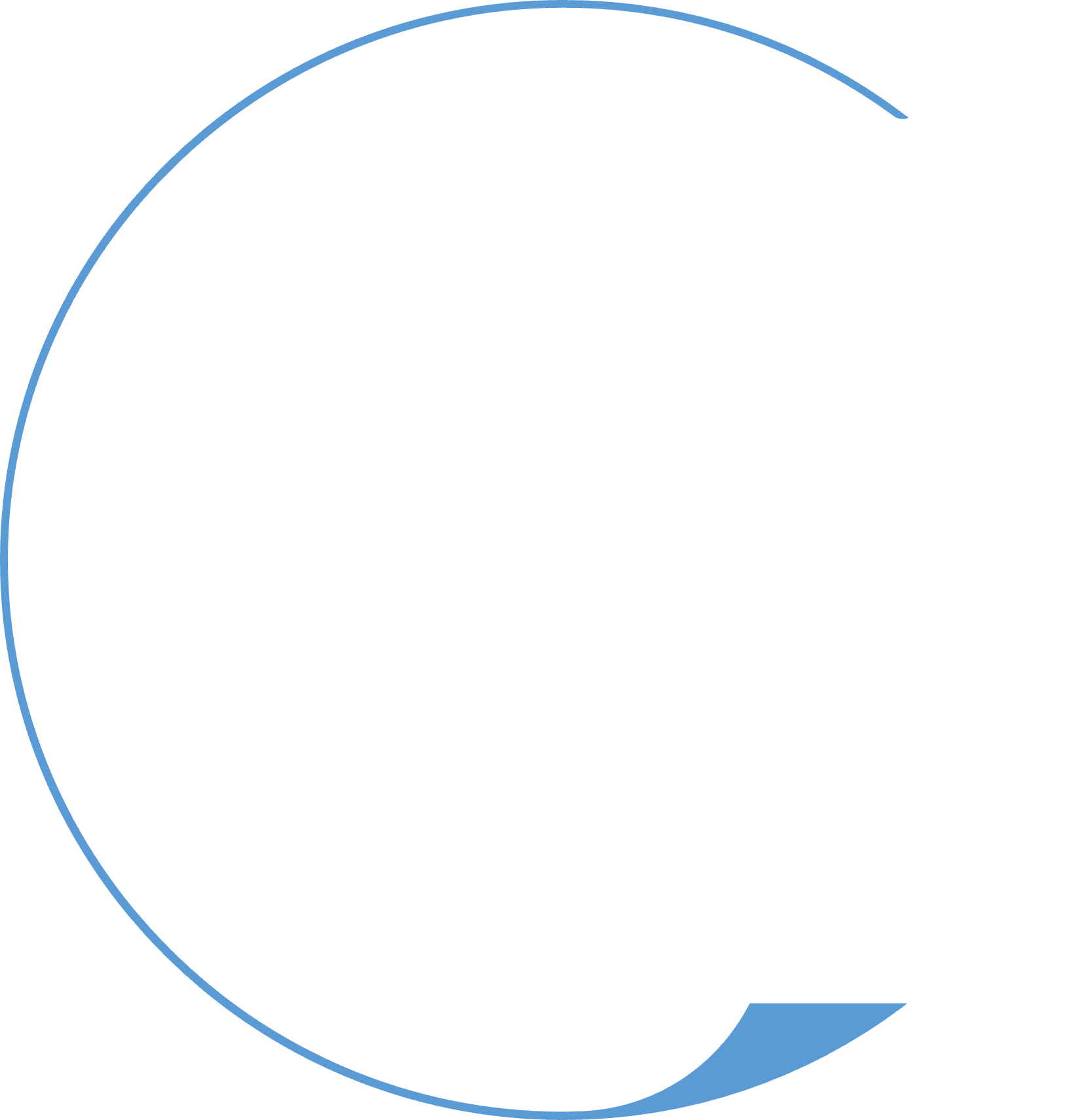 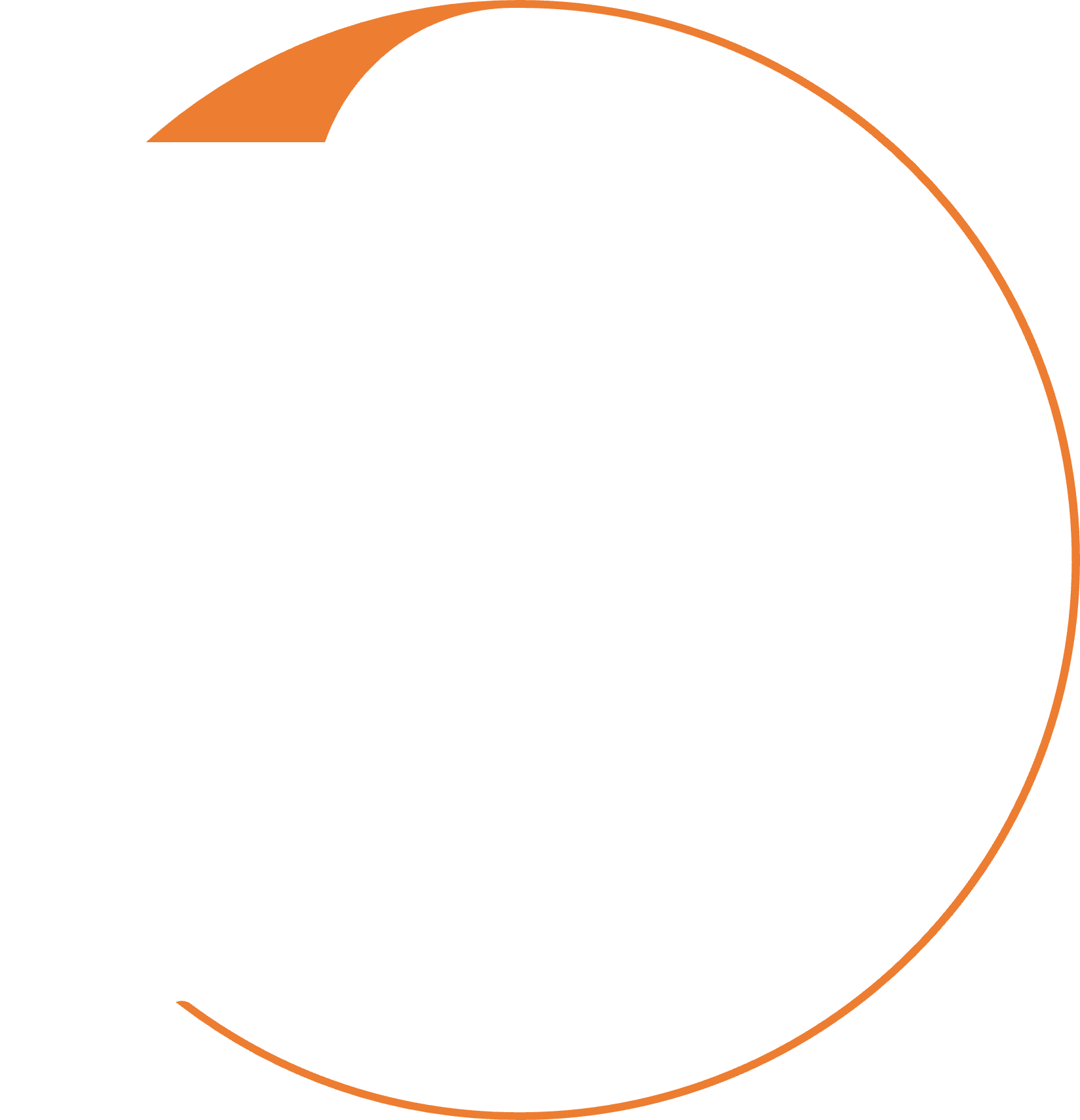 Текст текст текст
Текст текст текст
2
ЗАГОЛОВОК СЛАЙДА
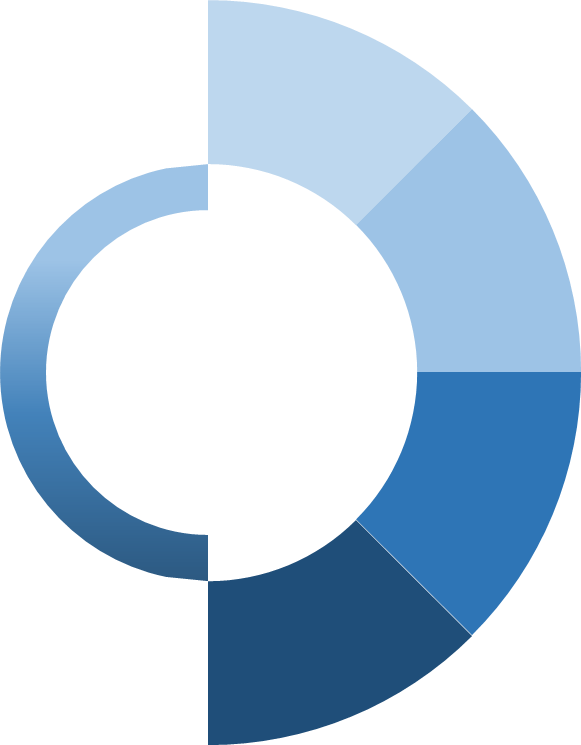 Текст текст текст
01
02
Текст текст текст
Текст
03
Текст текст текст
04
Текст текст текст
3
ЗАГОЛОВОК СЛАЙДА
01
Текст текст текст
02
Текст текст текст
03
Текст текст текст
Текст текст текст
04
05
Текст текст текст
Текст текст текст
06
07
Текст текст текст
4
ЗАГОЛОВОК СЛАЙДА
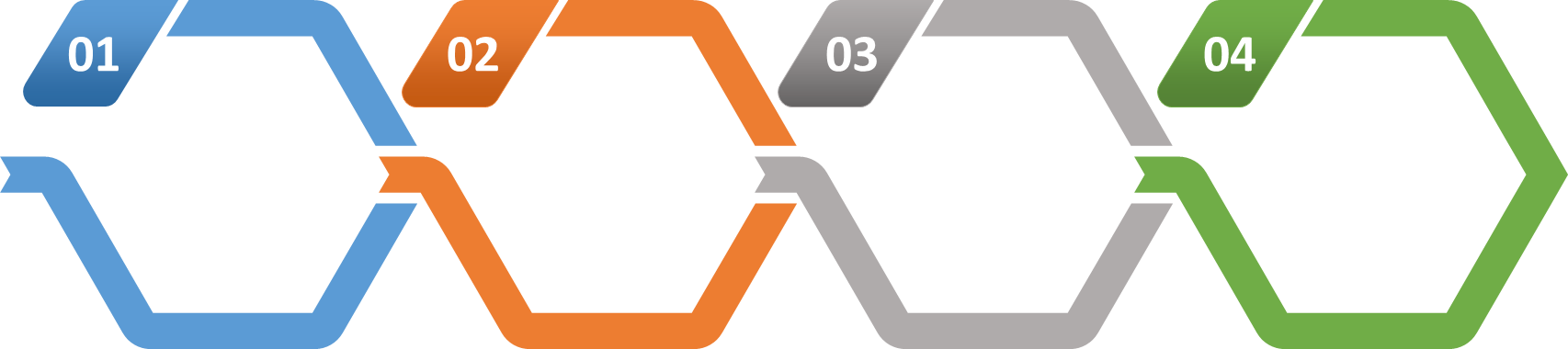 Текст
Текст
Текст
Текст
5
ЗАГОЛОВОК СЛАЙДА
6
ЗАГОЛОВОК СЛАЙДА
Текст
Текст
Текст
Текст
Текст
Текст
Текст
Текст 
Текст 
Текст
Текст
Текст 
Текст 
Текст
Текст
Текст 
Текст 
Текст
Текст
Текст 
Текст 
Текст
Текст 
Текст 
Текст
7
ЗАГОЛОВОК СЛАЙДА
5
1
Текст
Текст
6
2
Текст
Текст
7
3
Текст
Текст
8
4
Текст
Текст
8
ЗАГОЛОВОК СЛАЙДА
02
01
Текст
Текст
Текст
04
03
Текст
Текст
9